Impact of a Comprehensive Lifestyle Peer Group-Based Intervention on CV Risk Frs: A Randomized Controlled Trial
Valentin Fuster MD, PhD,
 on behalf of the 
Fifty-Fifty Trial Investigators

AHA Annual Scientific Sessions 2015
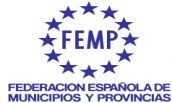 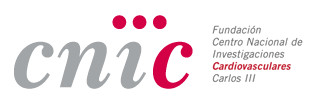 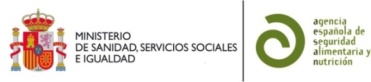 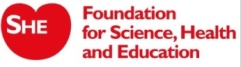 Embargoed Until 10:45 a.m. ET, Monday, Nov. 9, 2015
Steering Committee
Study Hypothesis
Peer Support is a Proven Beneficial Strategy for Substance Abuse
Why not to Consider a Similar Peer Support 
   Strategy to Modify CV Global Risk Frs. & Behavior ?
Workshops
Peer Group
Assessment
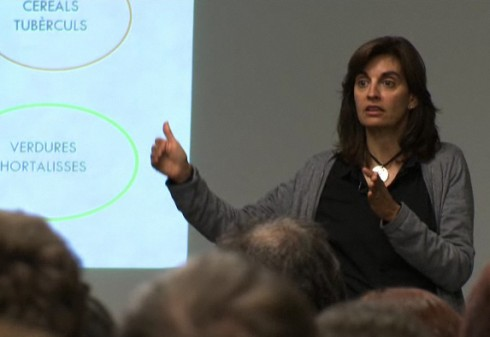 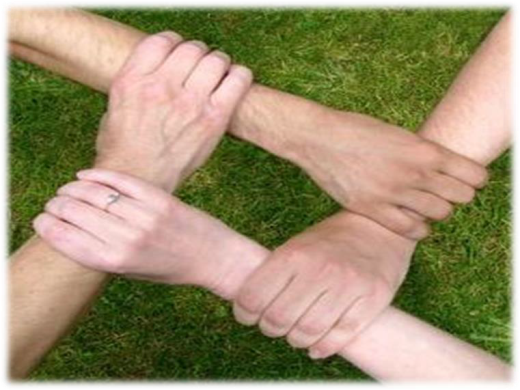 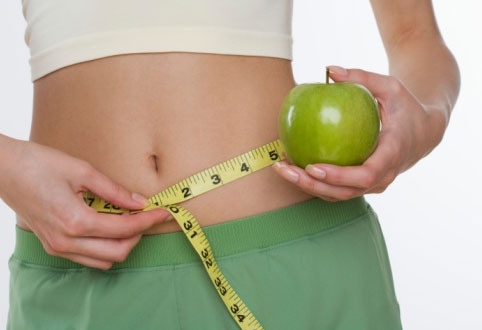 Learning process
Background
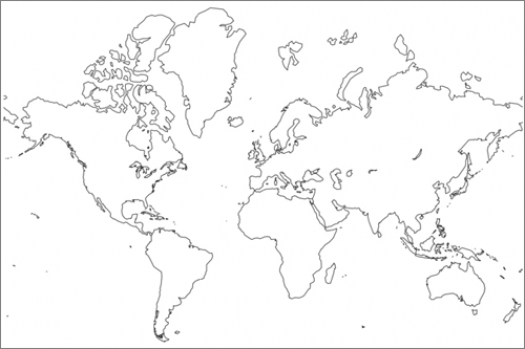 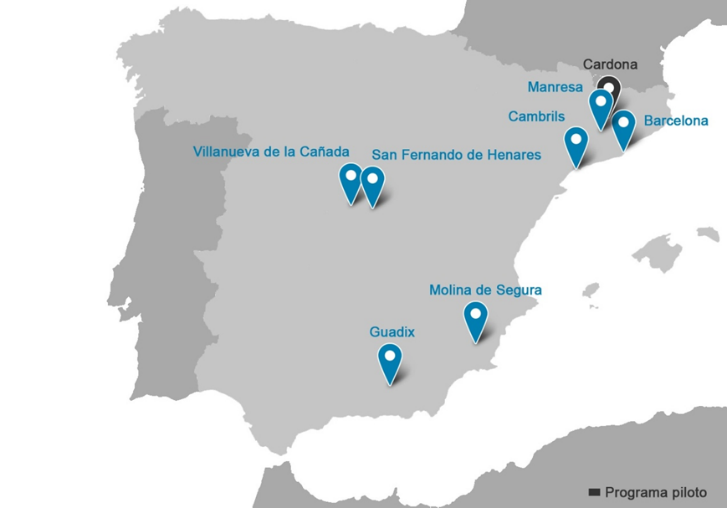 Cardona (Barcelona)
Grenada Island
Community-based Program In 
7 Municipalities (Spain)
Study Recruitment
Multicenter, Randomized, Controlled Trial
Barcelona N=86
Manresa N=96
Cambrils N=69
N=648
Villanueva N=96
San Fernando N=104
Molina de Segura N=127
Guadix N=70
Selection of Participants
Inclusion criteria:
                 Age 25-50 yrs 
     Overweight or Obesity: 
         BMI ≥ 25 kg/m2  
    Physical inactivity: 
        <150’ exercise a week     
    Smoker 
        At baseline 
    High blood pressure:      
        BP≥140/90 mmHg or Rx 
   Exclusion criteria:

        Pregnancy
       Chronic Disease
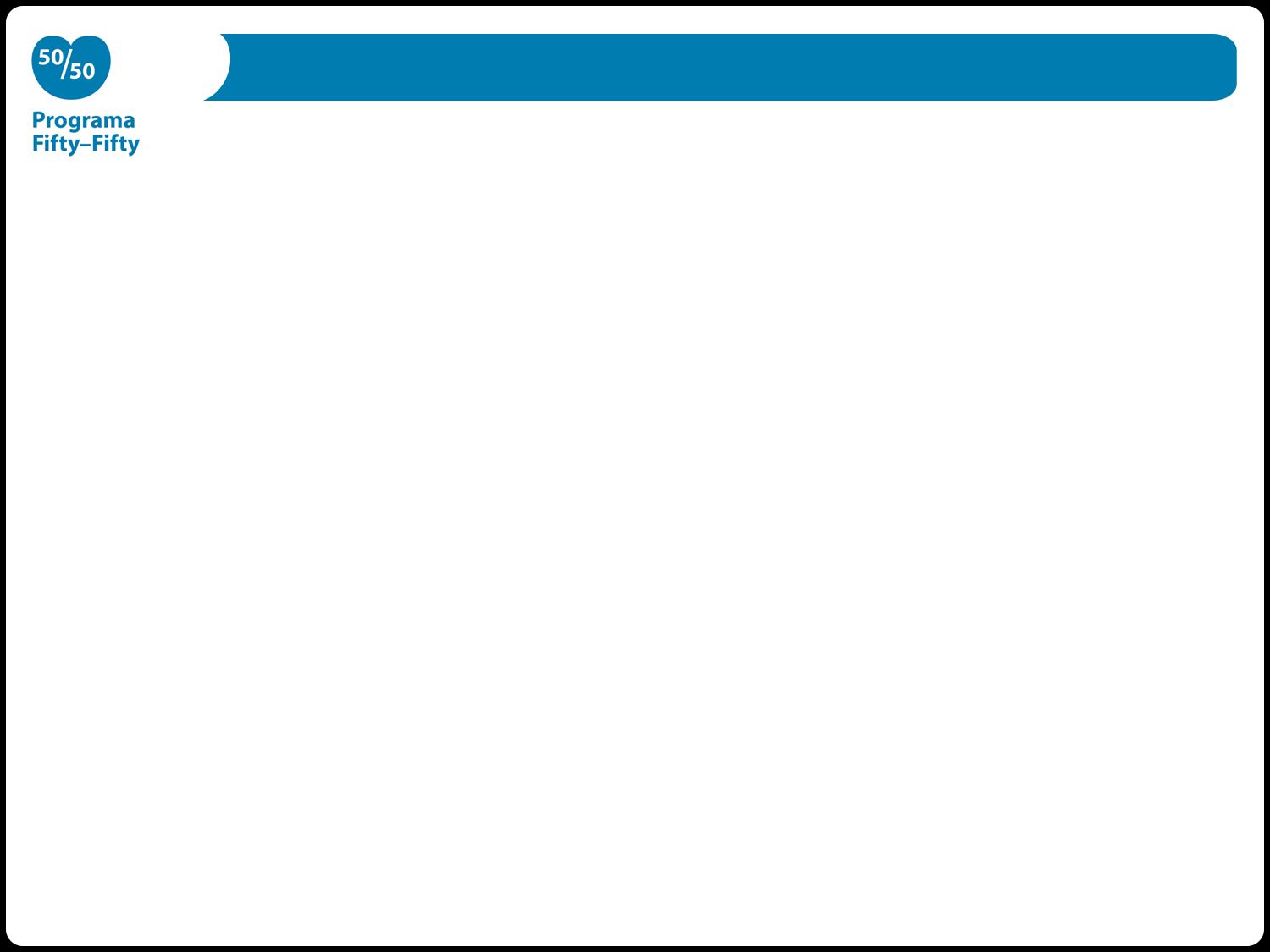 Baseline Characteristics
Study Design
SCREENING
BASELINE
FINAL ASSESSMENT
INTERVENTION= 277
FOLLOW-UP ASSESSMENTS
WORKSHOPS
CONTROL=266
1199 INVITED
648 
ELIGIBLE
543 
RANDOM.
16.2% FAILED RUN-IN
January 2016
September 2013
January 2015
January 2014
[Speaker Notes: intention-to-treat analysis, missing values for the BS after the randomization (drop-outs n=87) were assigned by means of multiple imputation (with gender, age and municipality as predictive variables). Mixed models accounting for municipality as random effects were used in order to determine whether the average score and/or the average score change at the end of the program were significantly different between the intervention and control groups controlling for the effects of other variables (namely gender, age, educational attainment and baseline score values).]
The Intervention
12 PEER GROUP meetings
6 Workshps
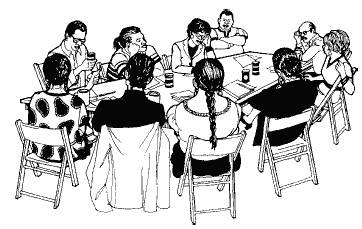 Intervention Group Participants
Monthly Meetings  60 – 90 Min.
Outcome Measures 1
Fuster BEWAT Score: 0-3 Points Each Variable 

                                       . Blood Pressure
                                  . Exercise
                                  . Weight
                                  . Alimentation
                                  . Tobacco
Primaryary Outcome: Mean Change In BEWAT Score
Secondary Outcome: Mean Changes In Individual 
                    Components Of BEWAT Score
Outcome Measures 2
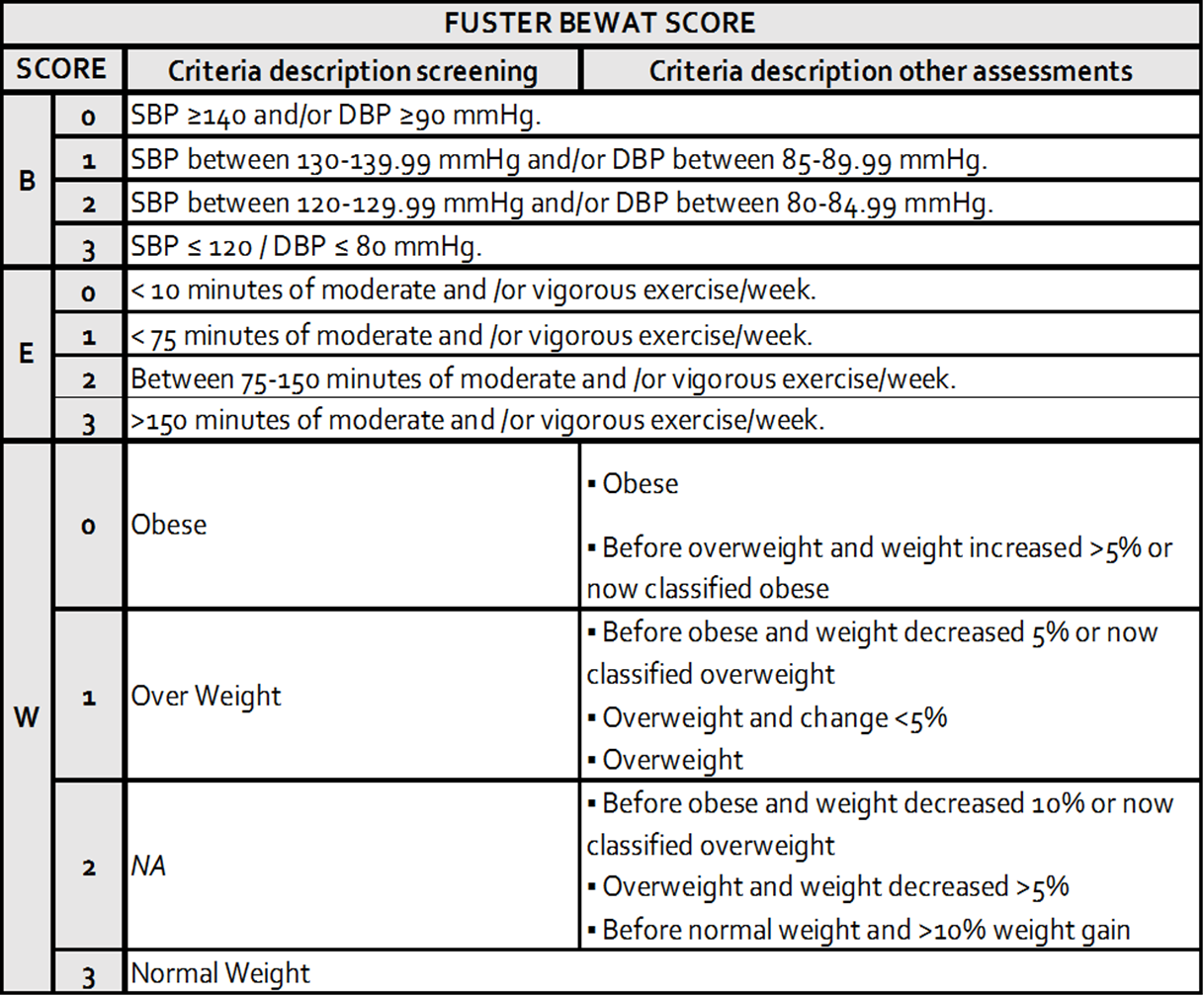 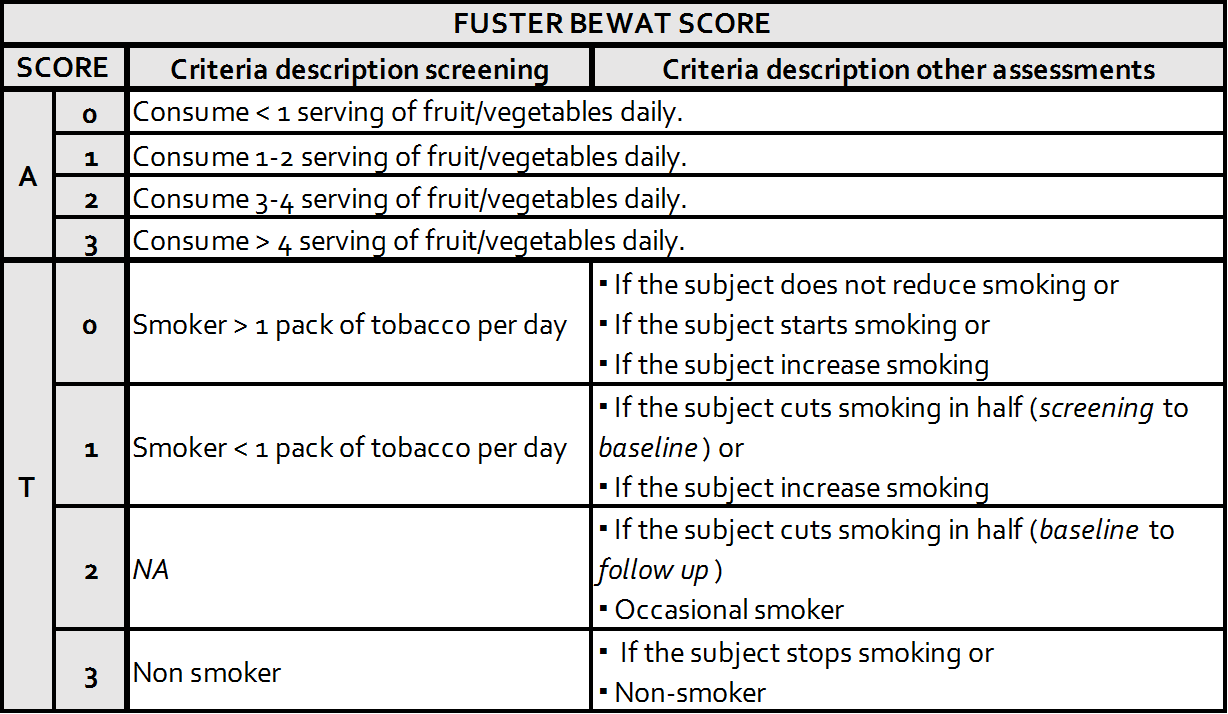 Primary Outcome - ITT
Secondary Outcome - ITT
P=0.003
High Vs. Low Adherence Mean Scores
(<7 Sessions vs ≥7 Sessions)
P= 0.14
P= 0.08
Limitations
Self-Reported Outcomes, Objective Too 
Women 71%, Heterogeneus
 Drop-out Rate 16%,
      ITT - Multiple Imputation  Analysis
        (Gender, Age, Municipality),
      Only participants, 4/5 Risk Frs p<0.05
Conclusions
The Fifty-Fifty peer group-based lifestyle management program had a positive impact on the participants showing an overall improvement of the BEWAT score and its behavioral components, especially smoking cessation.
Wider adoption of such a program may have a meaningful impact on CV health promotion. 
A follow-up assessment will be performed one year after these final results to determine long-term sustainability of the improvements.
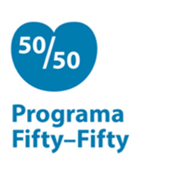 MEAN SCORES 
Including Screening / Workshops
P=0.02
P=0.003